МАСТЕР- КЛАСС«Использование изотерапии  в коррекционно- развивающей работе с дошкольниками»
Педагог- психолог Горягина В. А.
МБДОУ «Малышок» с. Доброе
На сегодняшний день увеличилось количество детей отличающихся повышенным беспокойством, неуверенностью, эмоциональной неустойчивостью. Поэтому проблема эмоциональных нарушений и своевременной её коррекции на сегодняшний день является весьма актуальной.
Эмоциональное самочувствие ребенка – одно из важнейших условий гармоничного развития личности. Однако в настоящее время наблюдается увеличение численности дошкольников, которые по тем или иным причинам (вследствие перенесенных болезней, стиля воспитания, экономического и социального положения семьи) страдают эмоциональными расстройствами. Такие дети сложно проходят процесс социализации и адаптации в обществе, что отражается на их самочувствии – как следствие, они начинают избегать сложных ситуаций взаимодействия со сверстниками и взрослыми.
Эмоциональное неблагополучие ребенка проявляется в следующих симптомах: высокий уровень тревожности, подавленность, плохое настроение, растерянность, чрезмерная впечатлительность, страхи и фобии, повышенная возбудимость, робость и застенчивость, которые мешают устанавливать контакты с окружающими, эмоциональная заторможенность, агрессивное поведение, склонность к насилию,  капризное поведение, расторможенность, демонстративность, ребенок часто плачет, легко обижается, иногда без видимой причины, много времени проводит один, ничем не интересуется.
Как же работать с такими детьми? Как улучшить эмоциональное состояние детей, снять напряжение, помочь им выразить свои чувства, дать возможность для самовыражения?
Использование элементов арттерапии в психокоррекционной работе повышает адаптационные способности ребенка к повседневной жизни, снижает утомление, негативные эмоциональные состояния и их проявления. Арт-терапевтические методы работы с детьми – это безопасный способ преодоления разрушительных эмоций.
Одной из техник арт-терапии является изотерапия, т. е. выражение чувств, мыслей и эмоций через рисунок. Ее применение в работе с дошкольниками весьма результативно: через рисунок ребенок учится ощущать и понимать себя, выражать свободно свои мысли, чувства, надежды и мечты. Использование изотерапии во многих случаях выполняет и психотерапевтическую функцию, т. к. помогает ребенку справиться с психологическими проблемами, восстановить эмоциональное равновесие, устранить имеющиеся нарушения поведения.
Рецепт «Волшебных красок»
2 столовые ложки муки(для богатства, сытости и здоровья) смешать с 1.5 столовыми ложками соли (чтобы помнить о соли жизни), добавить 1/3 чайной ложки растительного масла(для удачи и умасливания дел) и чуть-чуть воды (из которой возникла жизнь, энергия «текучести») . Замесить. Постепенно добавляя воду, чтобы тесто стало жидковатым, как на блины. После этого добавить 2 столовые ложки клея ПВА(чтобы склеить разбитые отношения, чтобы склеивались дела и добрые начинания). А далее добавляем гуашь, акриловые краски или красители.
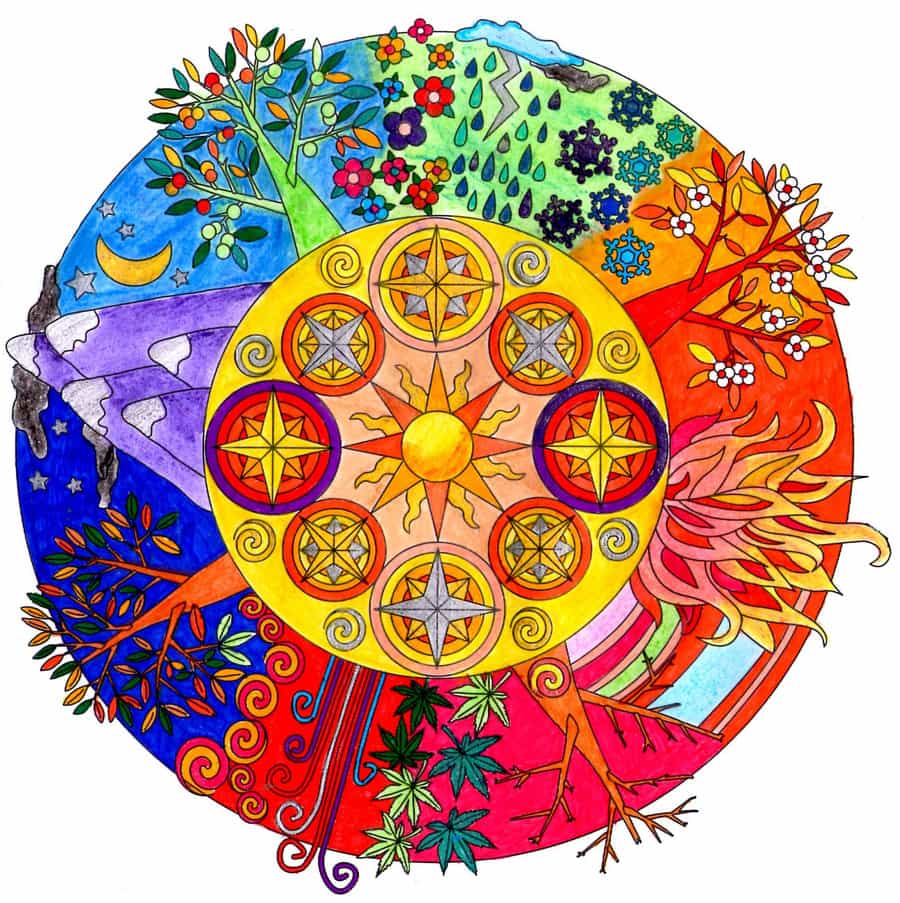